Leveraging Intelligent Informatics and Smart Data for Improved Understanding of Northern Forest Ecosystem Resiliency (INSPIRES)
Aaron Weiskittel, Anthony D'Amato, & Scott Ollinger
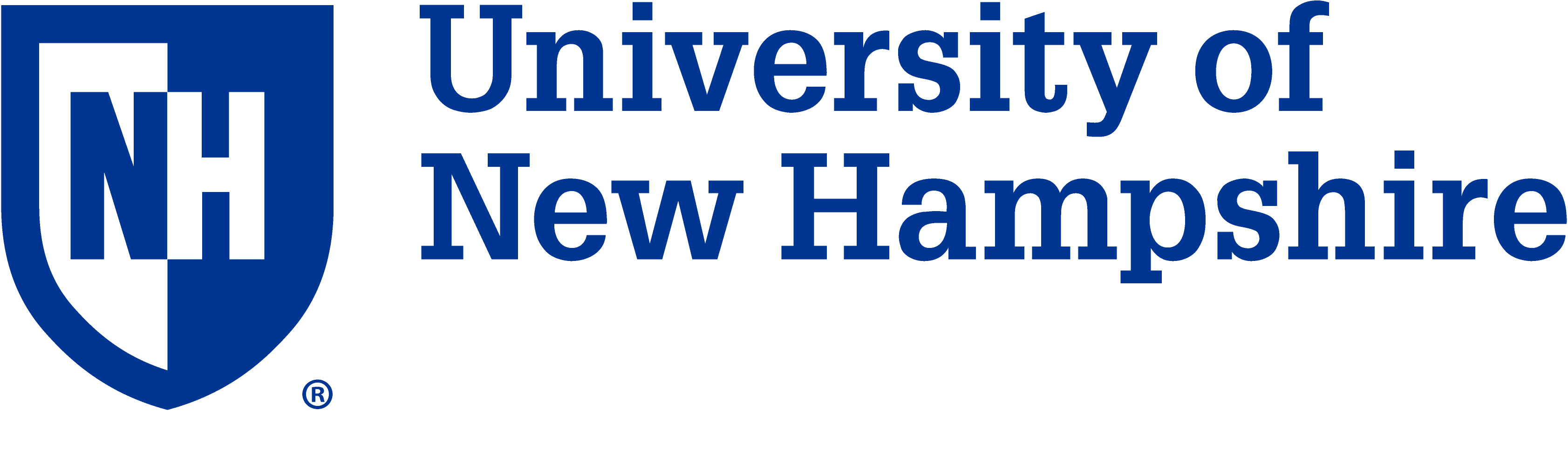 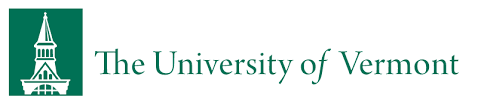 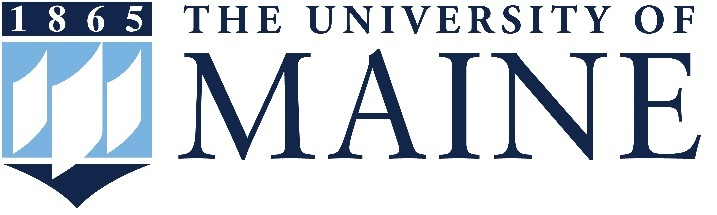 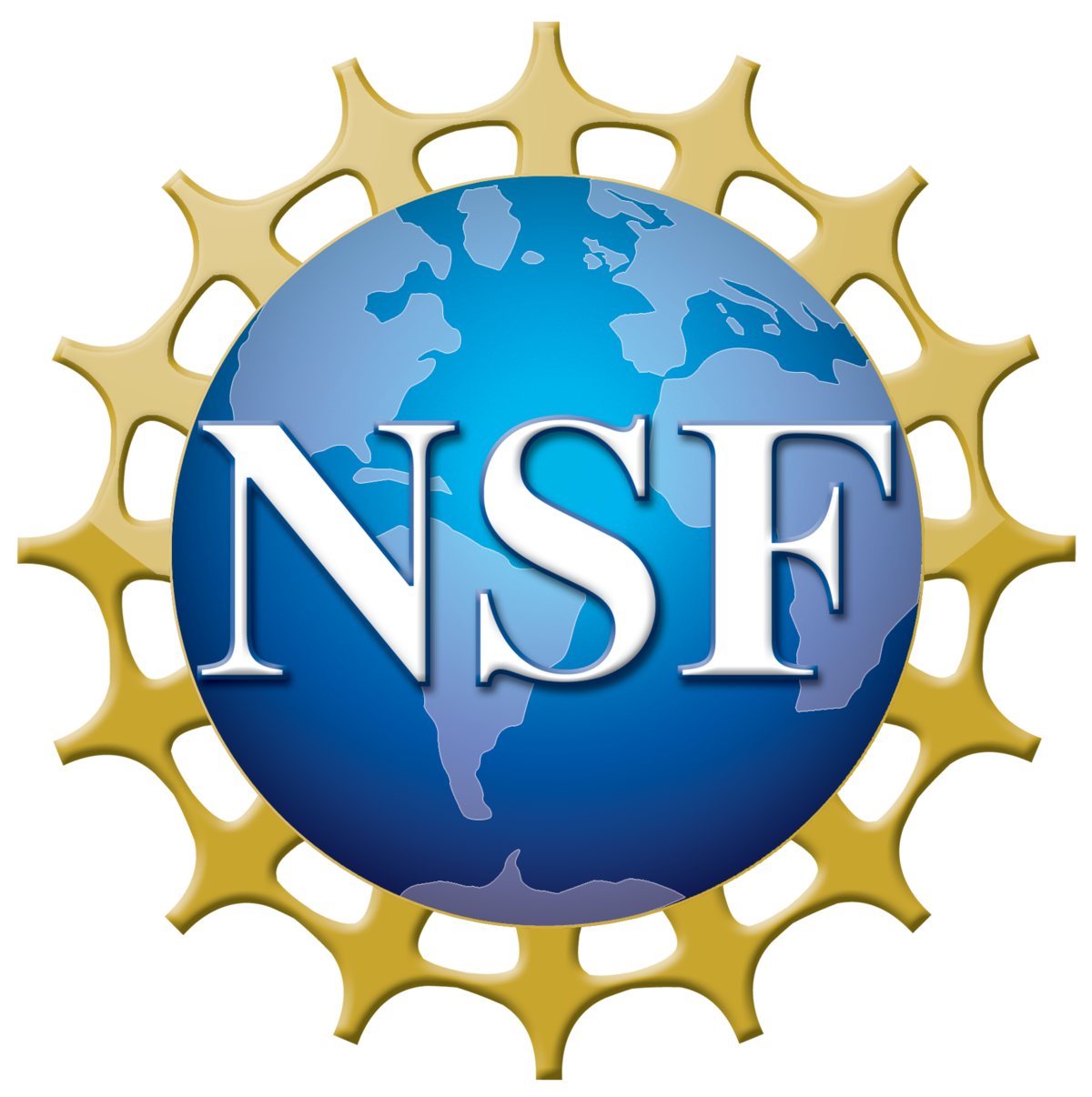 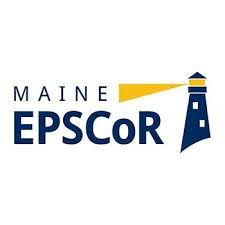 27th NSF EPSCoR National Meeting
Project Overview
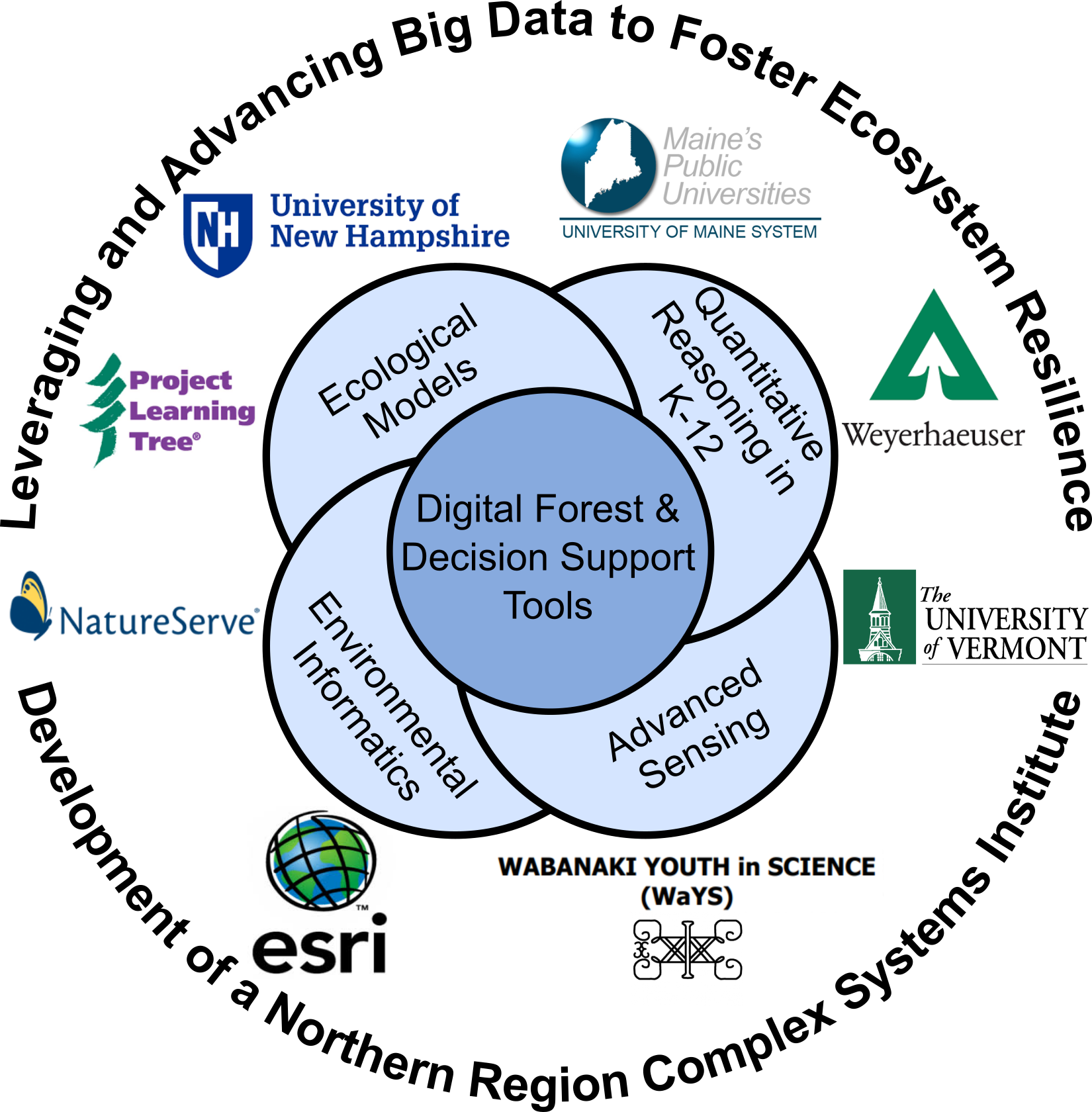 Overarching Hypotheses: Novel Big Data acquisition, integration, and analysis will allow us to address these questions in a way that informs how we approach challenges and opportunities related to the current and future integrity of forest ecosystem

Four Research Themes:
Advanced Sensing and Computing Technologies
Environmental Informatics and Analytics
Integrated Ecological Modeling  
Quantitative Reasoning in Context
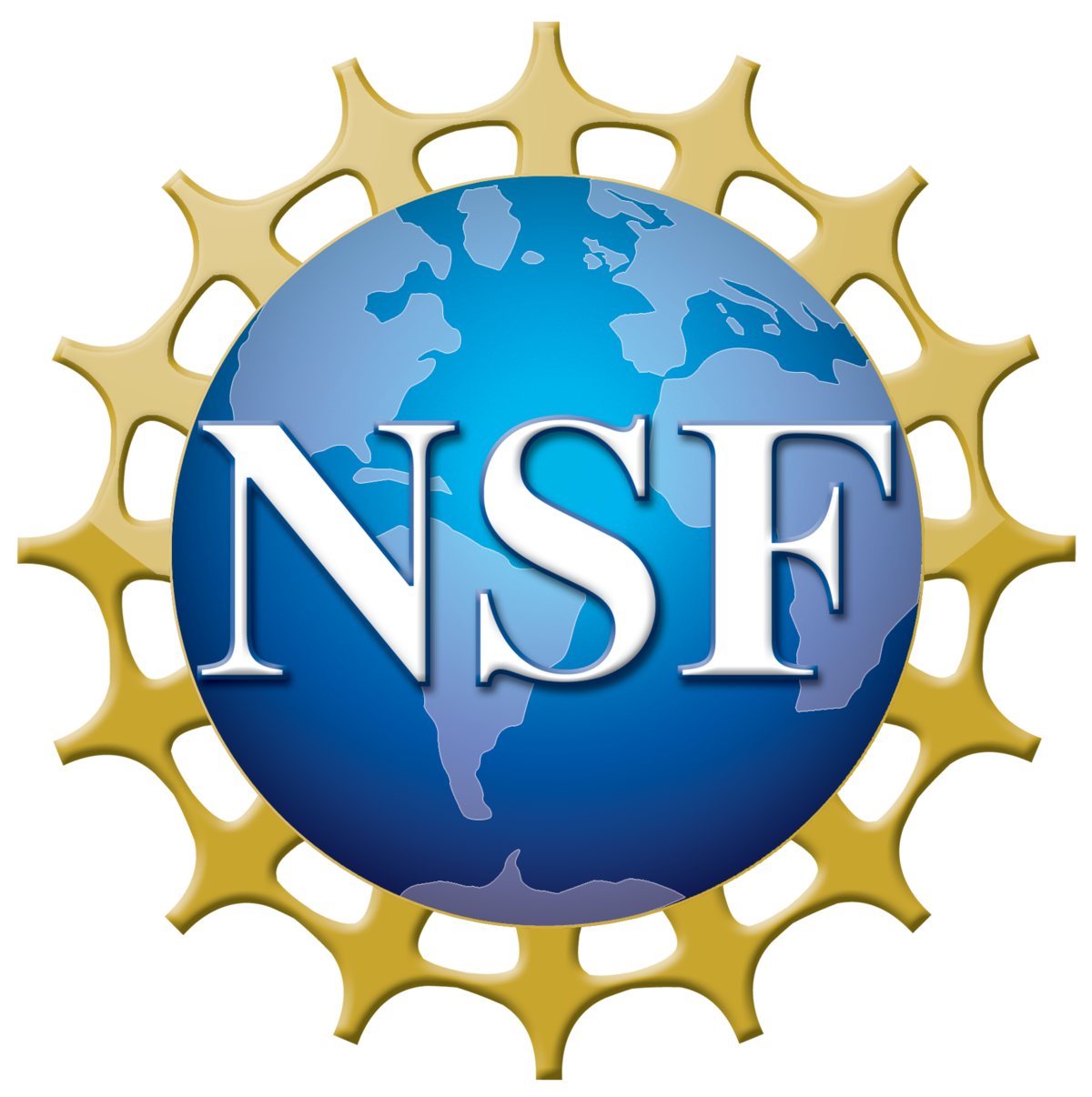 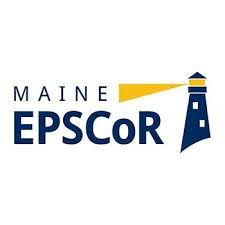 27th NSF EPSCoR National Meeting
Project Outcomes
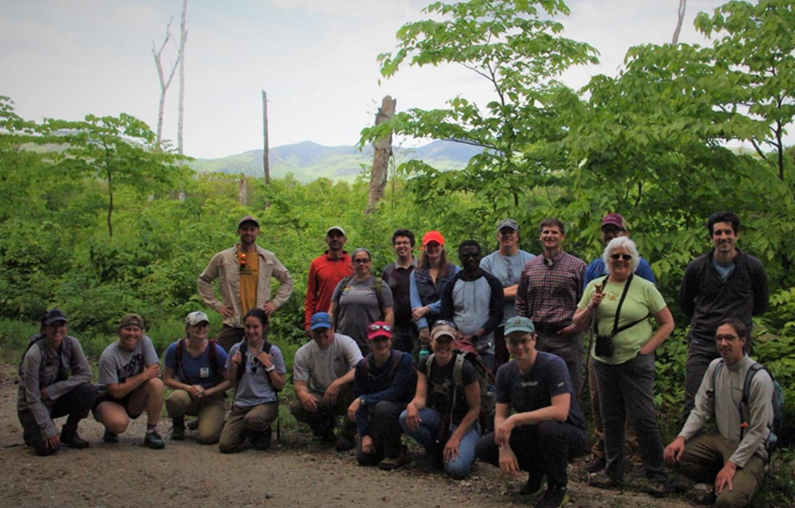 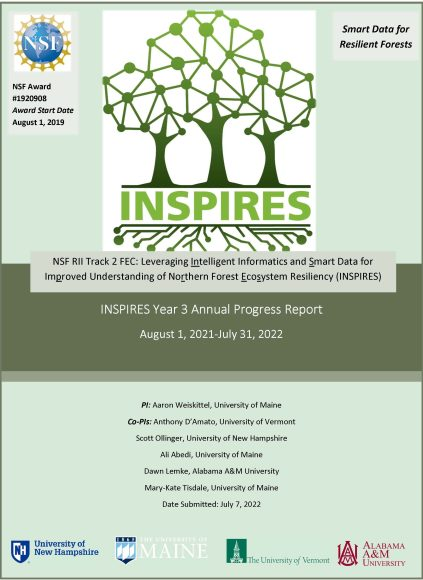 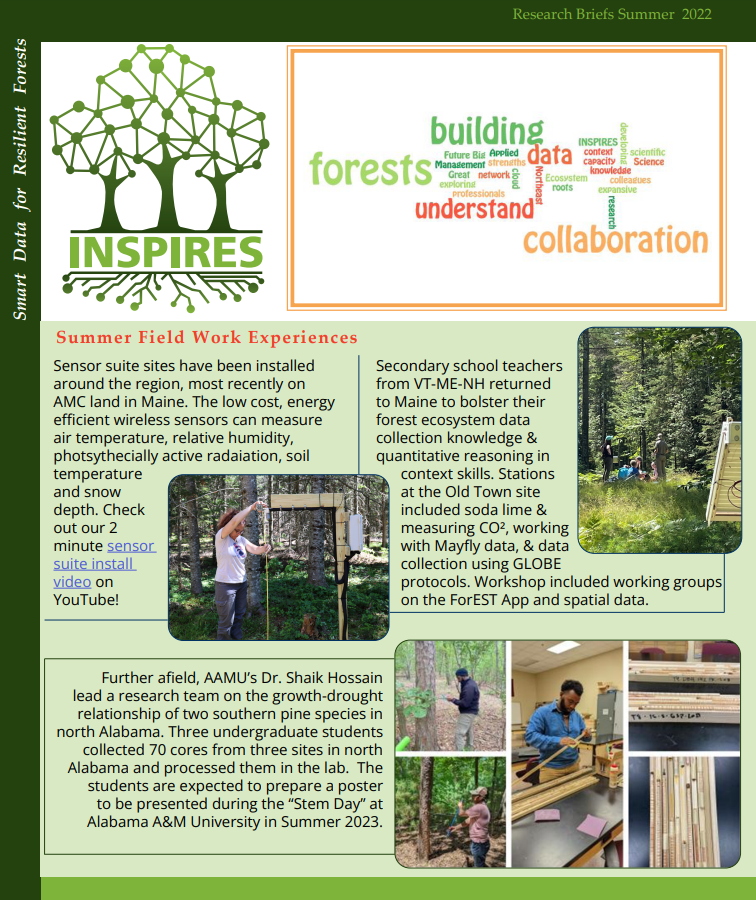 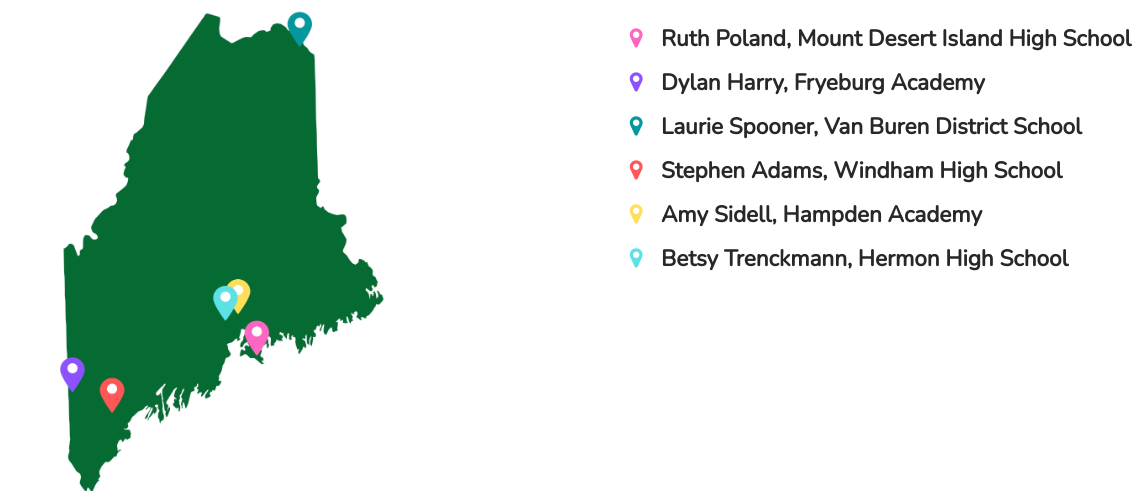 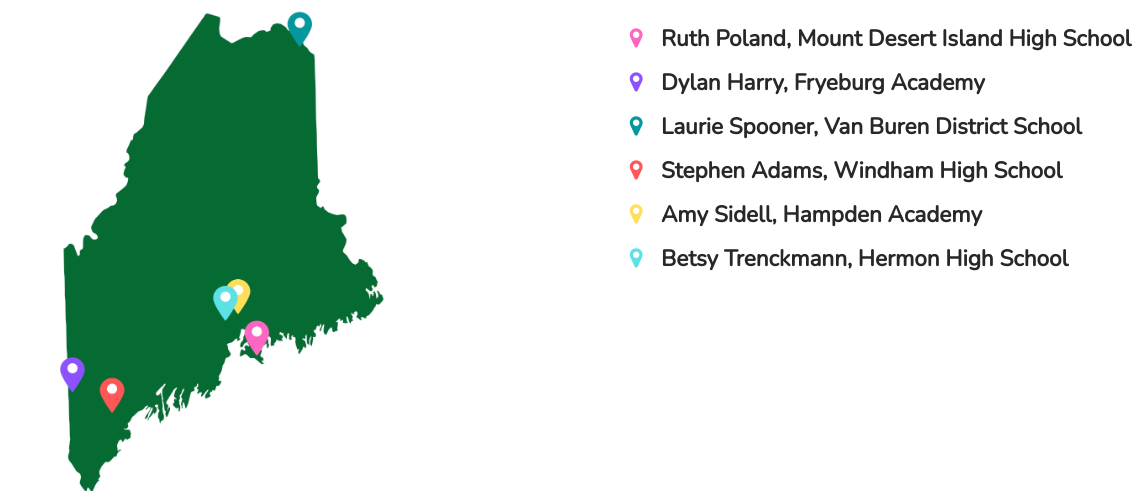 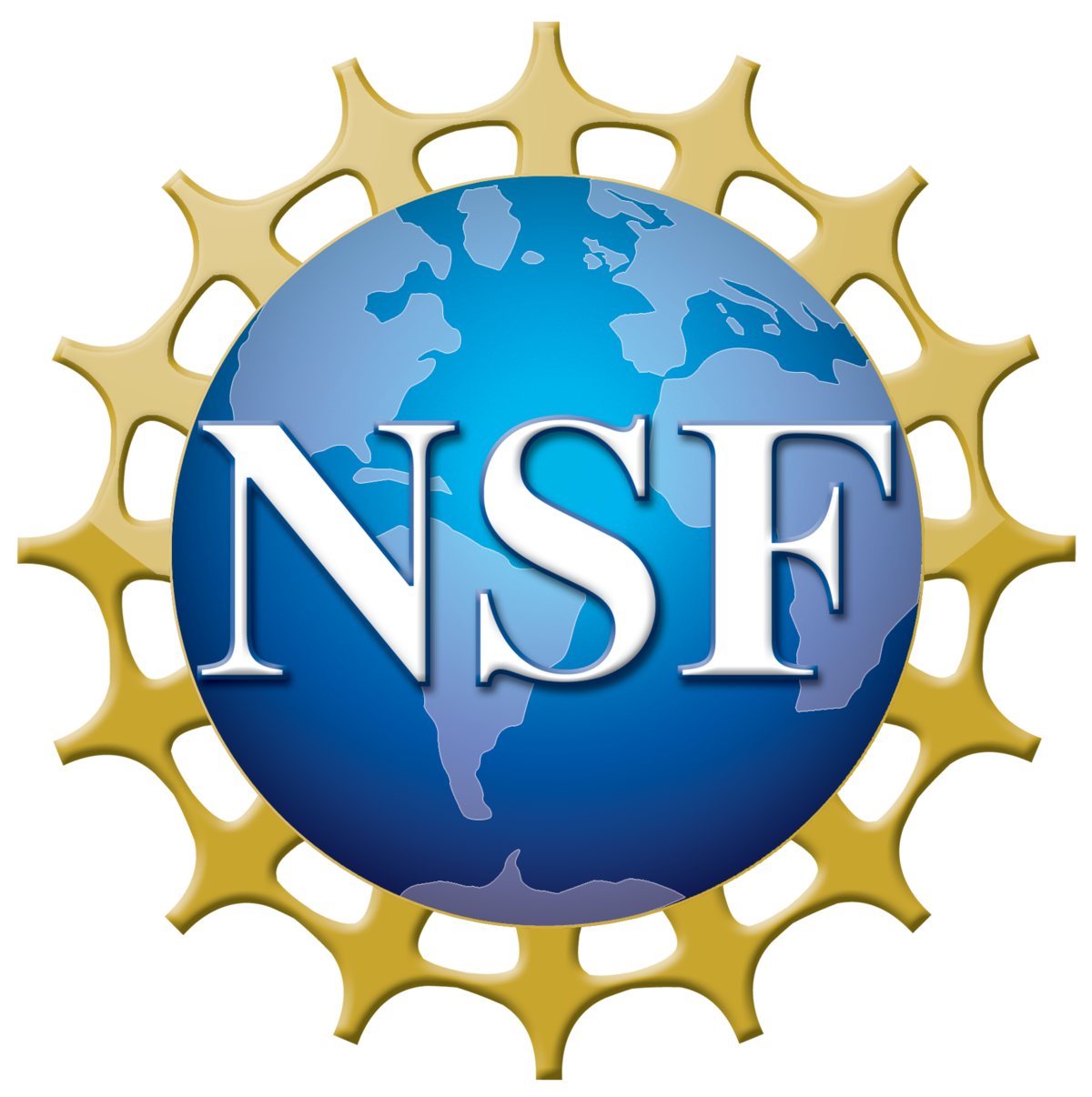 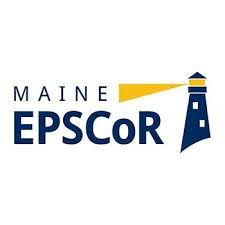 27th NSF EPSCoR National Meeting
Key Lessons Learned
Be flexible

Writing the proposal was the easy part yet a lot of potential opportunity

No one has answers for the current situation, but try new things

Communicate with NSF early & often

Connect with fellow Track 2 PIs

Seize the unique opportunity
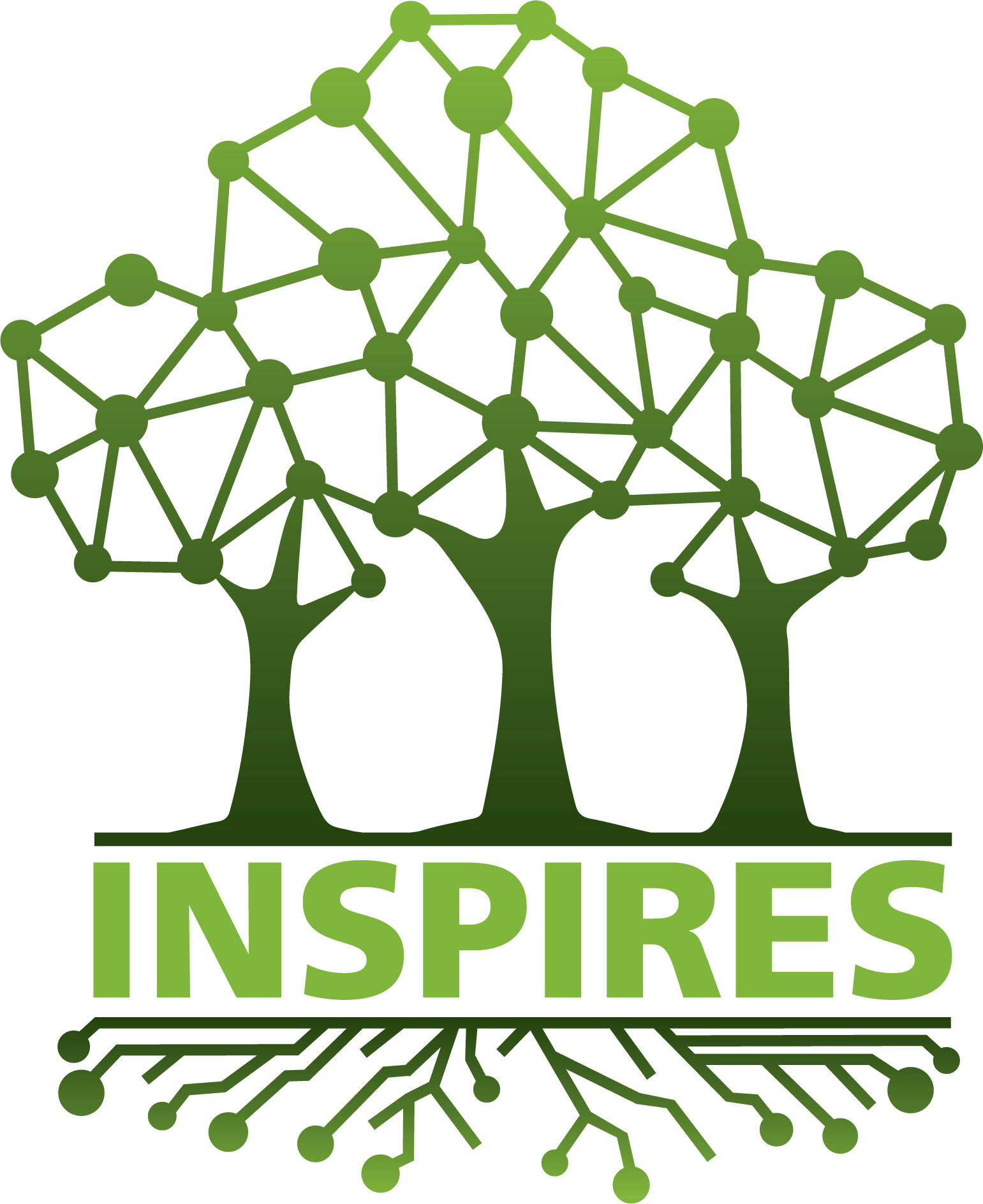 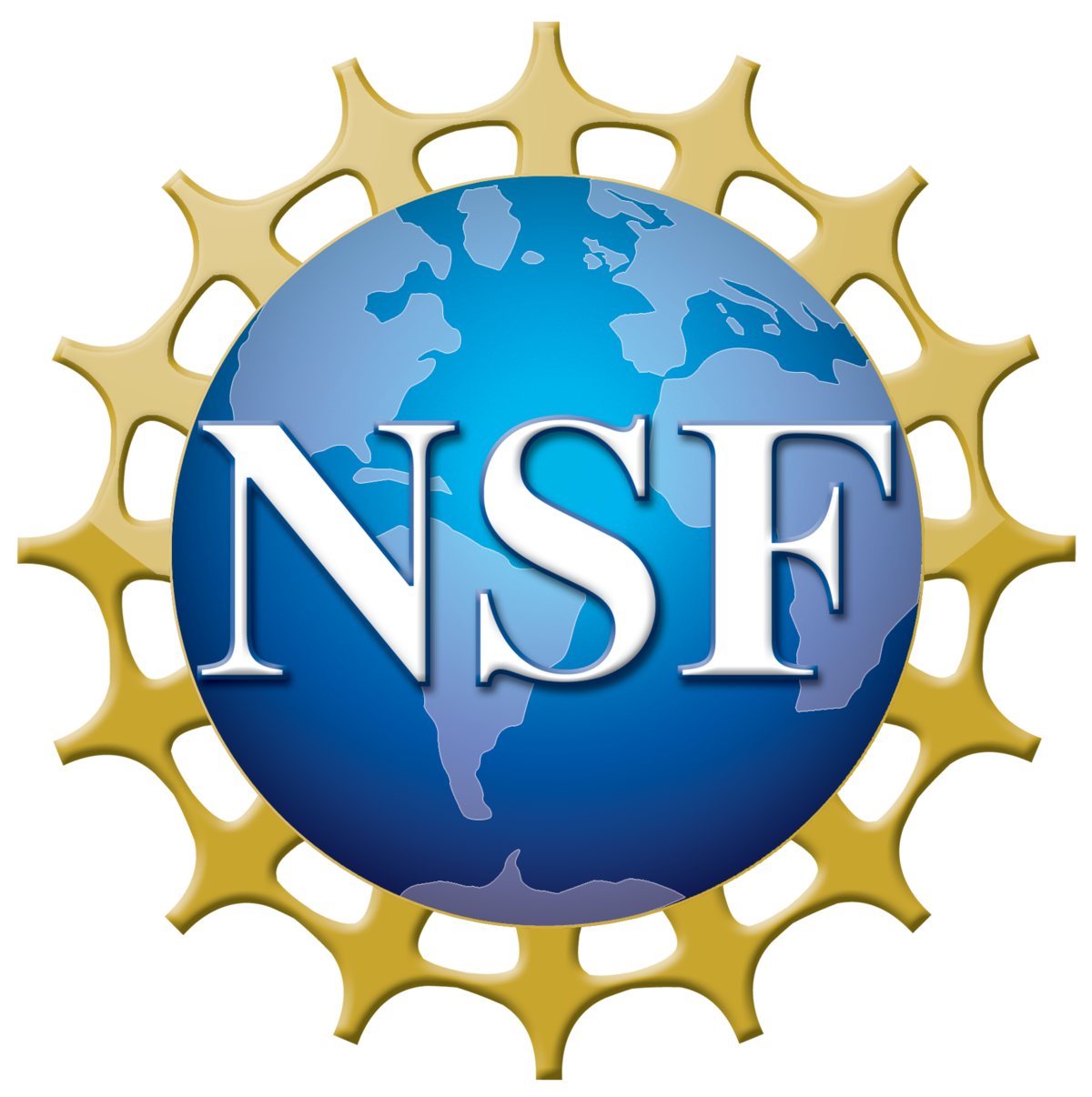 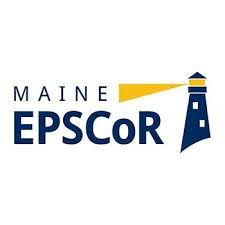 27th NSF EPSCoR National Meeting